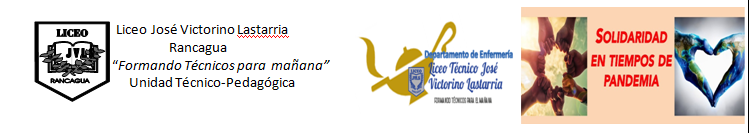 CIENCIAS PARA LA CIUDADANÍA

LAS  VACUNAS Y SU IMPORTANCIA EN SALUD.
       PROFESORA: DORA RODRIGUEZ
         (SEMANA DEL 17 AL 21 DE AGOSTO 2020)
OBJETIVOS
OA3: ANALIZAR, A PARTIR DE EVIDENCIAS, SITUACIONES DE TRANSMISIÓN DE AGENTES INFECCIOSOS A NIVEL NACIONAL Y MUNDIAL (COMO VIRUS DE INFLUENZA, VIH-SIDA, HANTA, HEPATITIS B, SARAMPIÓN, ENTRE OTROS), Y EVALUAR CRÍTICAMENTE POSIBLES MEDIDAS DE PREVENCIÓN COMO EL USO DE VACUNAS.)
OBJETIVO DE LA CLASE:
CONOCER Y ANALIZAR LOS  MODELOS USADOS EN LAS VÍAS DE TRANSMISIÓN DE AGENTES INFECCIOSOS EN LA POBLACIÓN HUMANA A PARTIR DEL ESTUDIO DE CASOS RELACIONADOS CON VIRUS DE INFLUENZA, VIH-SIDA, HANTA, HEPATITIS B, SARAMPIÓN, ENTRE OTROS.
¿QUÉ SON LAS VACUNAS?
Las Vacunas son la principal herramienta de la medicina para prevenir, controlar y erradicar enfermedades que pueden poner en riesgo la vida de las personas.Las vacunas son preparaciones que, suministradas a las personas, tienen por objetivo generar inmunidad frente a distintos virus y bacterias. De este modo, cuando la persona vacunada se expone a esta enfermedad, no la tendrá.“Hay enfermedades gravísimas que han desparecido gracias a la vacunación como la poliomielitis.
¿SON SEGURAS LAS VACUNAS?
Existen muchas vacunas disponibles para prevenir enfermedades entre ellas tenemos la Hepatitis B, Influenza, Sarampión ,VPH, entre otras . 
Las vacunas no son para que no llegue la enfermedad si no para que estas ataque con menos agresividad al organismo.
Si y además es  la principal herramienta de la medicina en la lucha contra graves enfermedades. Por esto, los especialistas hacen un llamado a estar informado respecto a las vacunas disponibles y ser activamente responsables en nuestro proceso de inmunización.
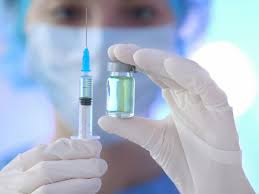 ALGUNAS ENFERMEDADES…
HEPATITIS B
INFLUENZA
También conocida como "gripe" Enfermedad infecciosa, aguda y contagiosa, causada por un virus, que ataca a las vías respiratorias y produce fiebre, dolor de cabeza y una sensación de malestar general. Este virus puede causar una enfermedad leve o grave y en ocasiones puede llevar a la muerte.
Enfermedad vírica aguda que se transmite a través de la sangre, la saliva o el semen; tiende a ser crónica y entre sus síntomas destaca la ictericia; su período de incubación es de 50 a 180 días
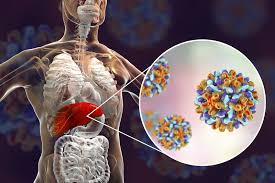 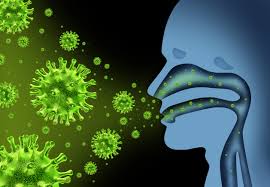 SARAMPION
VPH
Enfermedad infecciosa y contagiosa, causada por un virus, que se caracteriza por la aparición de pequeñas manchas rojas en la piel, fiebre alta y síntomas catarrales; generalmente, se padece durante la infancia.
VPH significa “virus del papiloma humano es un virus que puede afectar el tracto genital inferior (vulva, vagina, cuello del útero) y la región anal. ”. Es la infección sexualmente transmitida más común que existe. Algunos tipos pueden provocar verrugas o cáncer. Es una infección que se transmite al igual que el SIDA, sífilis y hepatitis B, por no usar preservativo correctamente
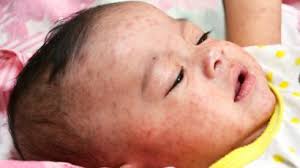 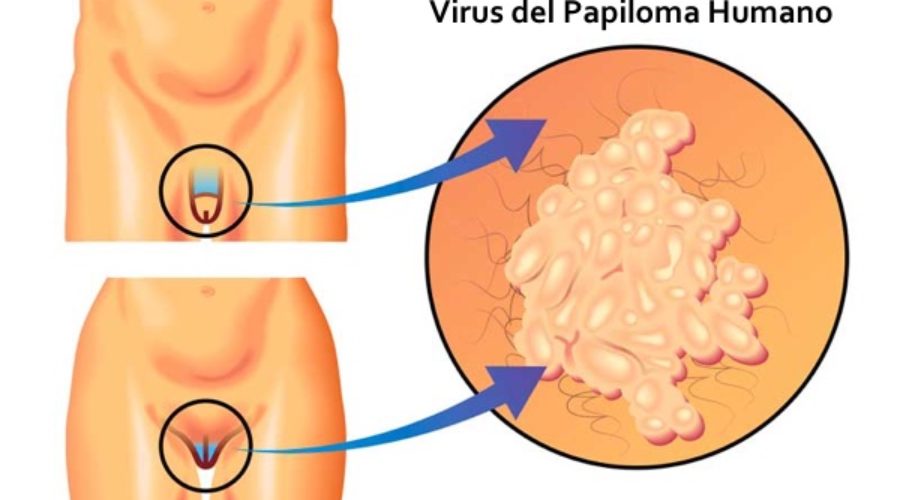 HANTA VIRUS
SÍNTOMAS
¿QUÉ ES EL HANTA?
Fiebre.
Escalofríos.
Dolor muscular.
Dolor de cabeza.
Náuseas.
Vómitos.
Dolor abdominal.
Diarrea.
Es una enfermedad viral aguda grave, causada por el virus Hanta, y es transmitida por roedores. Los humanos se contagian por "inhalación de saliva, orina o excretas de roedores infectados",
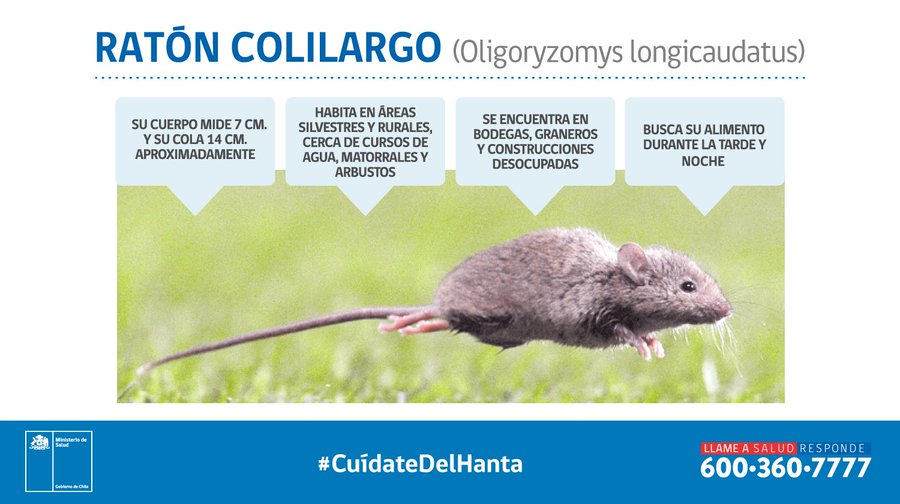 ACTIVIDAD FINAL PARA TODOS LOS ALUMNOS
Lee, analiza y copia en tu cuaderno el PPT entregado.
Lee las páginas 64 a la 69 del texto escolar.
Responde las primeras 2 preguntas del libro que están en la página 69 actividad # 5.
Envía la actividad resuelta al correo de la profesora:
     rodriguezdora771@gmail.com
TICKET DE SALIDA  (RESPONDER SÓLO LOS ALUMNOS QUE RETIRAN GUÍAS IMPRESAS EN EL LICEO )
1-  ¿QUÉ SON LAS VACUNAS ?
2- MENCIONA DOS ENFERMEDADES QUE SE PUEDAN PREVENIR CON VACUNAS 
Envía el ticket de salida al correo  rodriguezdora771@gmail.com